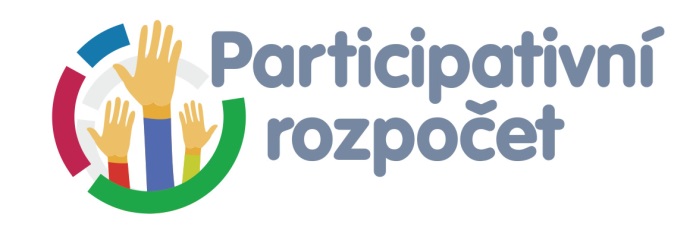 Մասնակցային բյուջետավորում  
Ներածություն

Վոյտեկ Չերնի
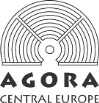 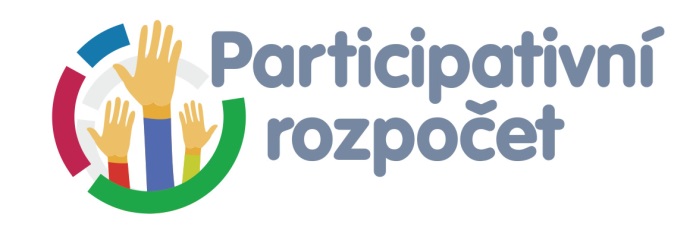 Ի՞նչ է մասնակցային բյուջեն:
ՄԲ-ն թույլ է տալիս չընտրված քաղաքացիների մասնակցությունը հանրային ֆինանսների գոյացման և/կամ բաշխման մեջ 
1) Ֆինանսական/բյուջետային գործընթացների քննարկում; 
2) Քաղաքապետարանը ընտրված մարմնով և որոշ ուժով վարչարարության և ռեսուրսների հանդեպ (հարևանության մակարդակը բավարար չէ); 
3) Այն պետք է լինի տարիների ընթացքում կրկնվող գործընթաց;
4) Հանրային քննարկումների որոշ տեսակներ պետք է ներառվեն որոշակի հանդիպումների/ֆորումների շրջանակներում; 
5) Պահանջվում է գործընթացի արդյունքների առումով որոշակի հաշվետվողականություն: 
(Սինտոմեր և ուրիշներ 2008)
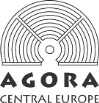 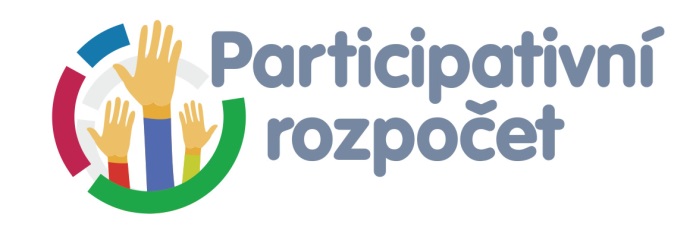 ՄԲ գործընթացը
Իրագործելիության վերլուծություն
Քաղաքացիներից գաղափարների/կարիքների հավաքագրում
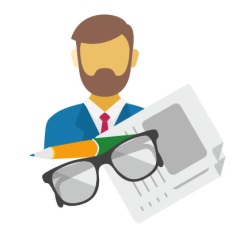 ՄԲ գործընթացի և իրականացման գնահատում
Առաջնահերթությունների սահմանում
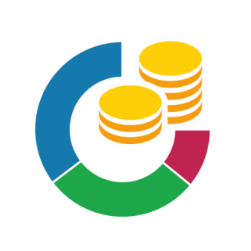 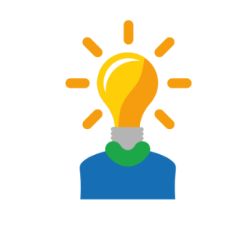 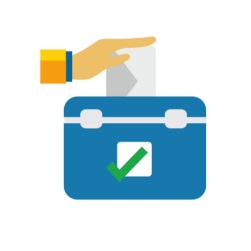 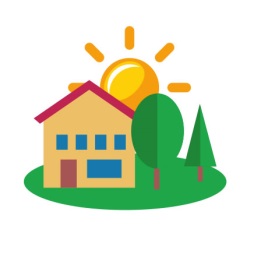 Քաղաքապետարանը սահմանում է կանոնակարգը
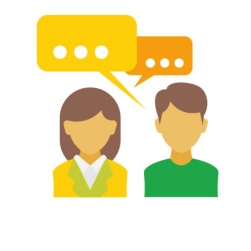 Քննարկում և մտորումներ
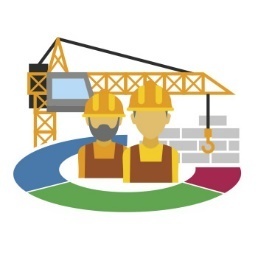 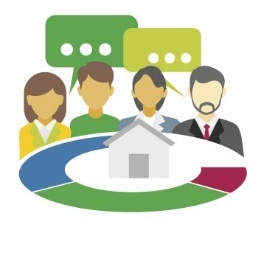 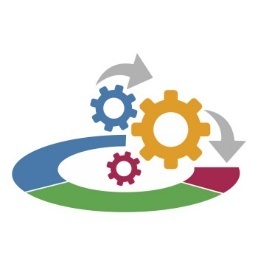 Նախապատրաստական փուլ 
2-6 ամիս
Իրականացում
Մասնակցային բյուջետավորում 
6 -12 ամիս
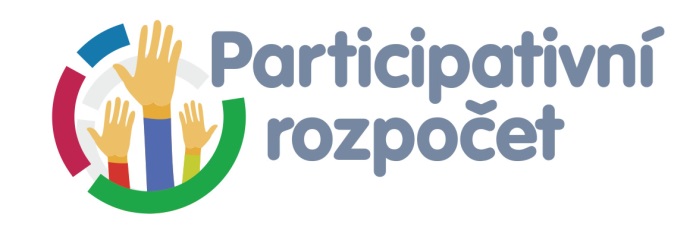 Մասնակցային բյուջեներն աշխարհում
1989 – ՄԲ  «օրորոցը» – Պորտո Ալեգրե 

90-ականներ – Լատինական Ամերիկա – Բրազիլիա, Ուրուգվայ, Արգենտինա, Էկվադոր, Պերու 

2000-ից հետո 2010-ին աշխարհում մոտ 1269 քաղաքապետարան (Սինտոմեր և ուրիշներ, 2010)
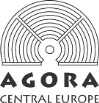 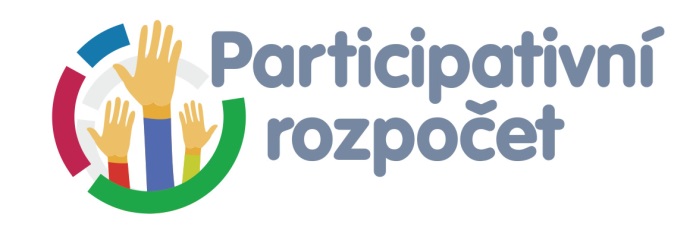 ՄԲ Google քարտեզն 
ամբողջ աշխարհում
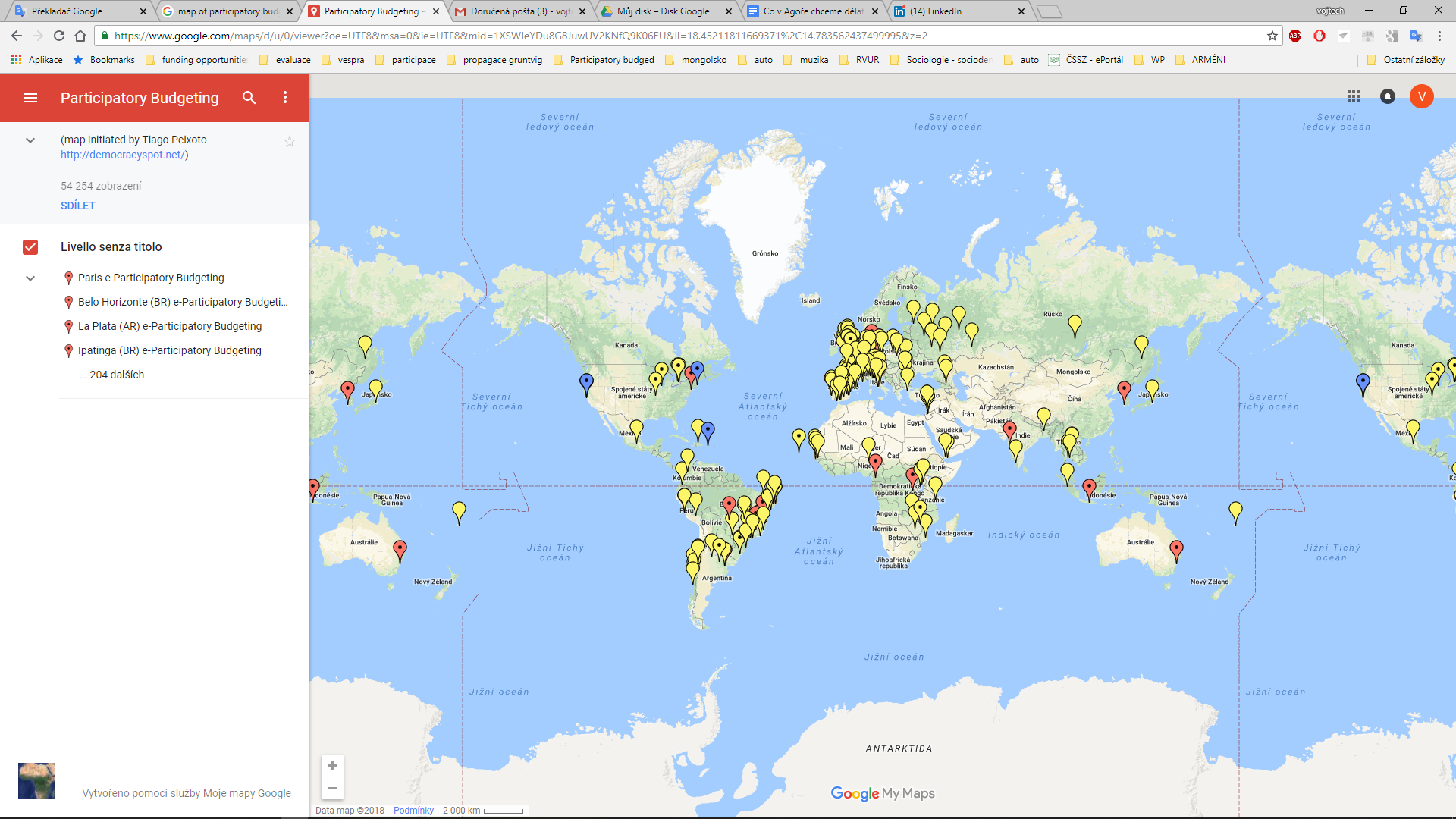 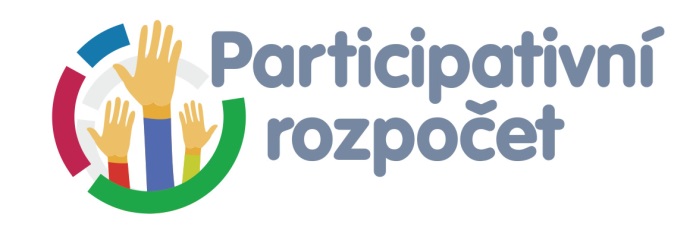 Մոդել
Կոնսենսուսի կառուցում
Քաղաքացիների համագործակցություն
Պորտո Ալեգրե
Քաղաքացիները՝ որպես որոշում կայացնողներ 
Որոշումների կայացումը քաղաքացիների ձեռքերում է
Քաղաքացիները՝ որպես խորհրդատուներ Որոշումների կայացումը՝ հանրության ձեռքերում
Չեխիա
Մրցակցայնություն
Քաղաքացիներն կողմ են ՄԲ որոշակի մասերին՝ սեփական նախընտրությունների համաձայն
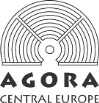 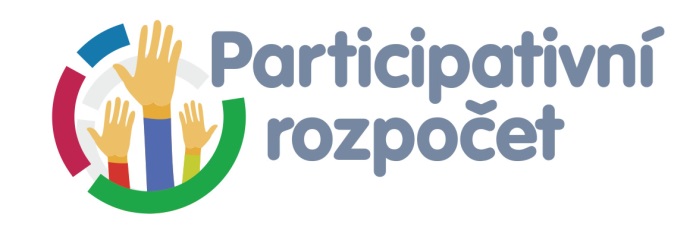 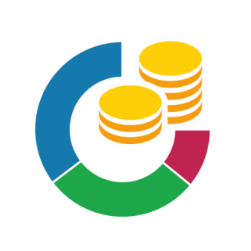 Իշխանությունների որոշում
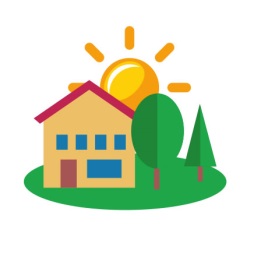 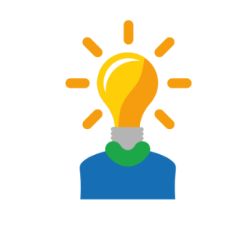 ՄԲ գործընթացը Չեխիայում
Հաջորդ փուլի գնահատում, պատրաստում
Գաղափարների հավաքագրում
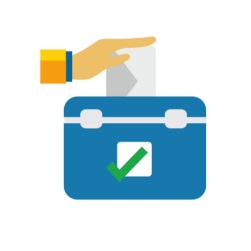 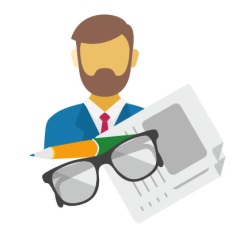 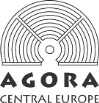 Որոշումների կայացում – քվեարկություն
Իրագործելիության վերլուծություն
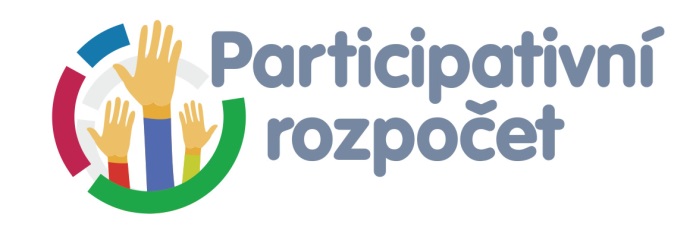 ՄԲ գործընթացը Պորտո Ալեգրեում
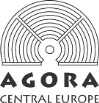 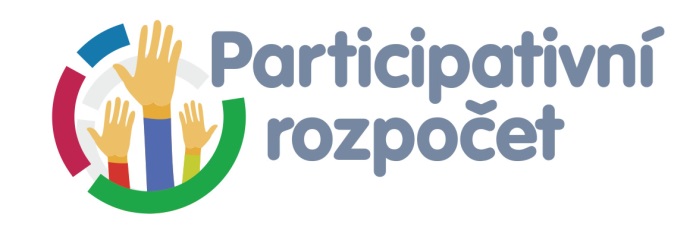 ՄԲ օգուտներ
Այն որ միայն խնդիրներ է վերհանում, այլև լուծումներ է առաջ բերում: 
Կրթում է քաղաքացիներին և մոբիլիզացնում: 
Ստեղծում է վստահություն հանրության և իշխանությունների միջև:
Սովորեցնում է պետական ծառայողներին կապի մեջ մտնել քաղաքացիների հետ: 
Ստեղծում է կապ մարդկանց և իրենց բնակման վայրի միջև:
Մարդկանց, համայնքի առաջնահերթությունների և կարիքների շուրջ երկխոսություն է բացում:
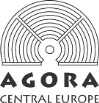 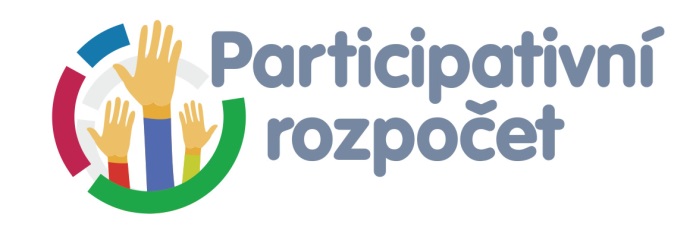 Հաջող ՄԲ-ի հիմնական նախապայմանները
Ամբողջ գործընթացում քաղաքական աջակցություն 
Քաղաքացիների ներգրավման գործընթացի պարզ կանոններ և կառուցվածք 
Լավ տեղեկատվական արշավ 
Քաղաքապետարանի կարողությունը՝ մասնակցության և ծրագրերի վրա փորձագիտական աշխատանքի առումով 
Հանրության հետաքրքրվածությունը գործընթացում մասնակցությամբ 
ՄԲ կապակցում քաղաքապետարանի այլ ծրագրերի և գործընթացների հետ (ռազմավարական և ֆինանսական պլանավորում)
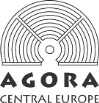 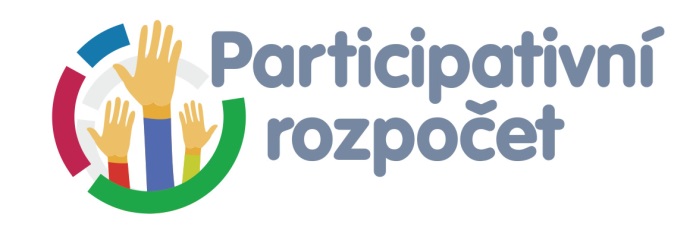 Շնորհակալություն ուշադրության համար

Վոյտեկ Չերնի, 
vojtech.cerny@agora-ce.cz

www.participativni-rozpocet.czfacebook.com/participativnirozpocet
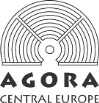 «Ագորա Սենթրըլ Յուրոփ» ՀԿ Petra Rezka 12140 00 Praha 4
www.agora-ce.cz